TOÁN
ÔN TẬP CUỐI NĂM
Chủ đề10
Luyện tập CHUNG
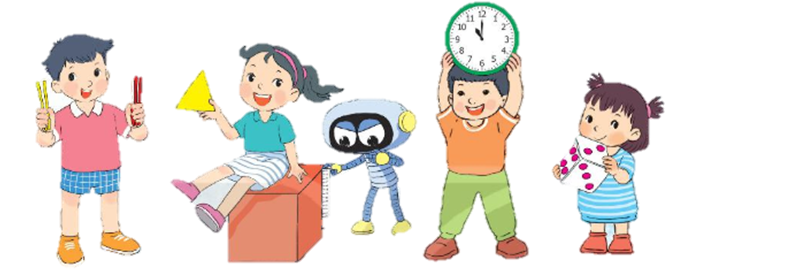 Trang 104/SGK
a) Tìm chỗ đỗ cho xe ô tô.
1
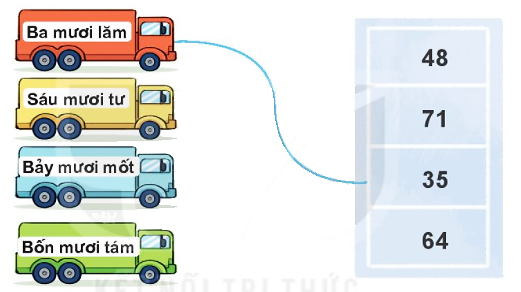 1
b) Sắp xếp các số 48; 25; 42; 74 theo thứ tự từ bé đến lớn.
25; 42; 48; 74
Đặt tính rồi tính.
2
13 + 5
78 - 6
42 + 56
69 - 63
[Speaker Notes: Gv linh động cho HS làm bảng hoặc làm nhóm. Chấm chữa trên bảng lớp]
Đồng hồ chỉ mấy giờ?
3
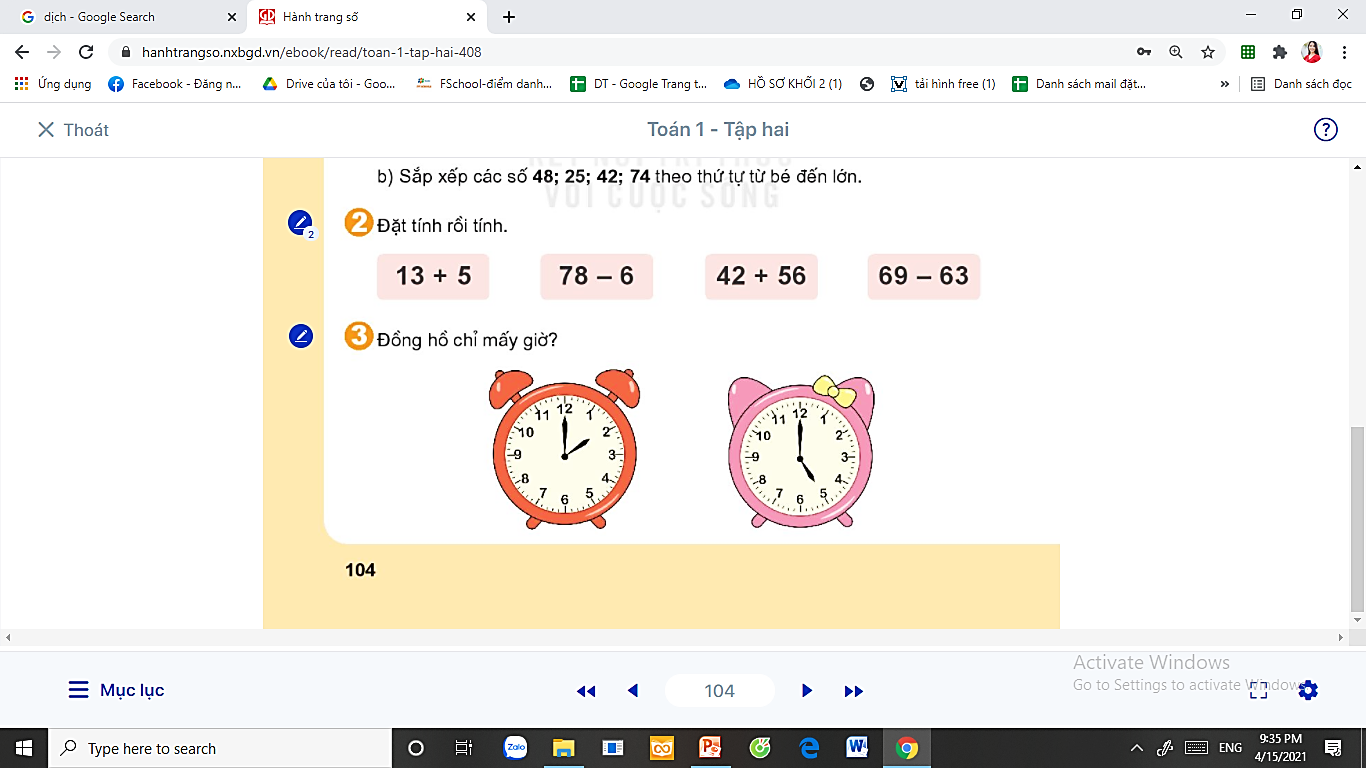 2 giờ
5 giờ
[Speaker Notes: GV cho HS chủ động đo trong sách và trả lời]
4
a) Mai hái được 23 bông hoa, Mi hái được 14 bông hoa. Hỏi cả hai chị em hái được bao nhiêu bông hoa?
23
14
+
37
Em hãy nêu câu trả lời
4
b) Nam có 25 viên bi. Nam cho Việt 10 viên bi. Hỏi nam còn lại bao nhiêu viên bi?
25
10
-
15
Em hãy nêu câu trả lời
a) Chọn câu trả lời đúng.
5
Nếu thứ ba là ngày 11 thì thứ sáu tuần đó là:
A. Ngày 13	B. Ngày 14	C. Ngày 15
b) Đo độ dài rồi chọn câu trả lời đúng.
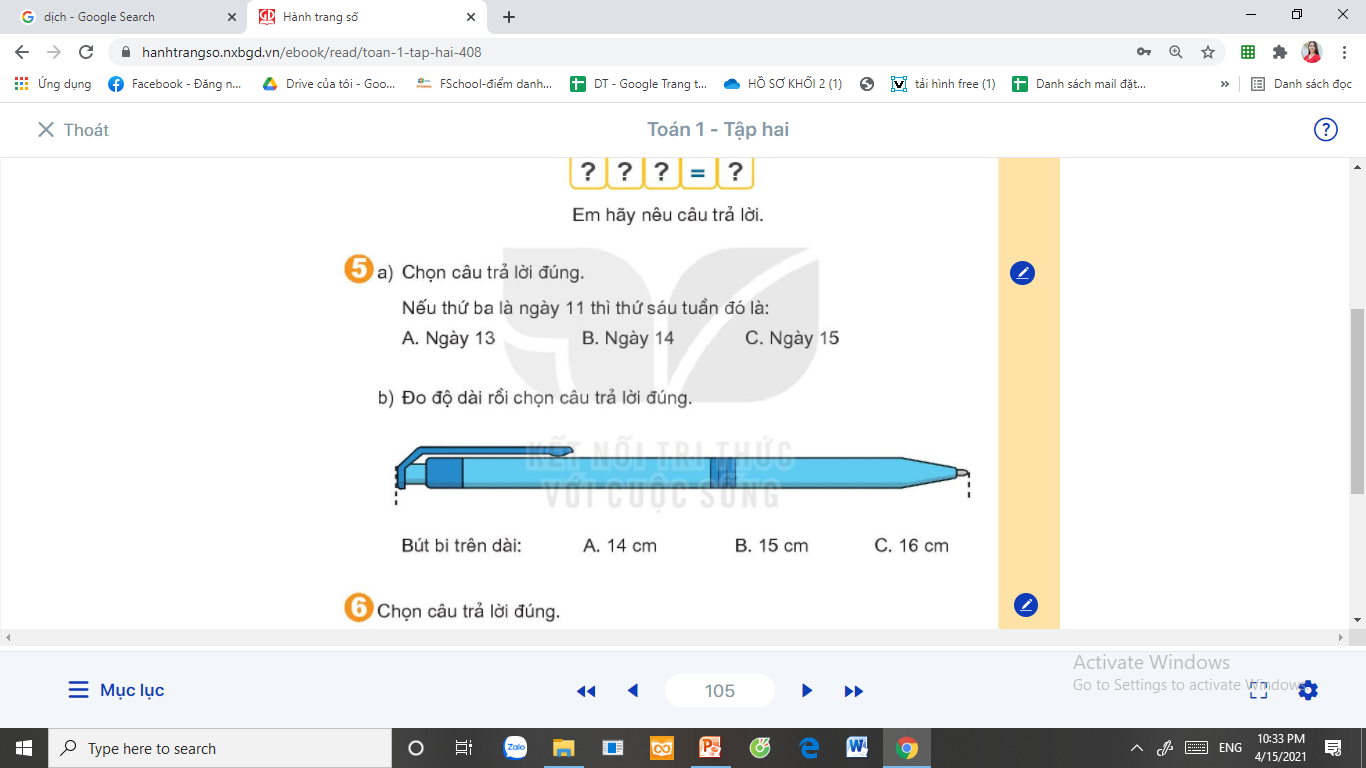 Bút bi trên dài: 
  A. 14 cm		B. 15 cm		C. 16 cm
[Speaker Notes: GD bảo vệ môi trường, tình yêu thiên nhiên]
Chọn câu trả lời đúng.
5
Hình bên có:
1 hình vuông	
4 hình vuông	
5 hình vuông
[Speaker Notes: GD bảo vệ môi trường, tình yêu thiên nhiên]
Dặn dò:
             - Xem lại bài đã học
             - Hoàn thành vở bài tập